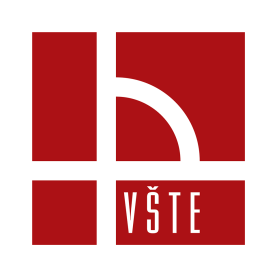 Vysoká škola technická a ekonomická 
v Českých Budějovicích
DOMOV PRO SENIORY - ŠEVĚTÍN
Projekt novostavby objektu občanského vybavení na úrovni studie a dokumentace ke stavebnímu povolení
Autor diplomové práce:			Bc. Jiří Váchal
Vedoucí diplomové práce:		Ing. Zuzana Kramářová, Ph.D.
Oponent diplomové práce:		Ing. Blanka Pelánková
České Budějovice, únor 2021
Obsah:
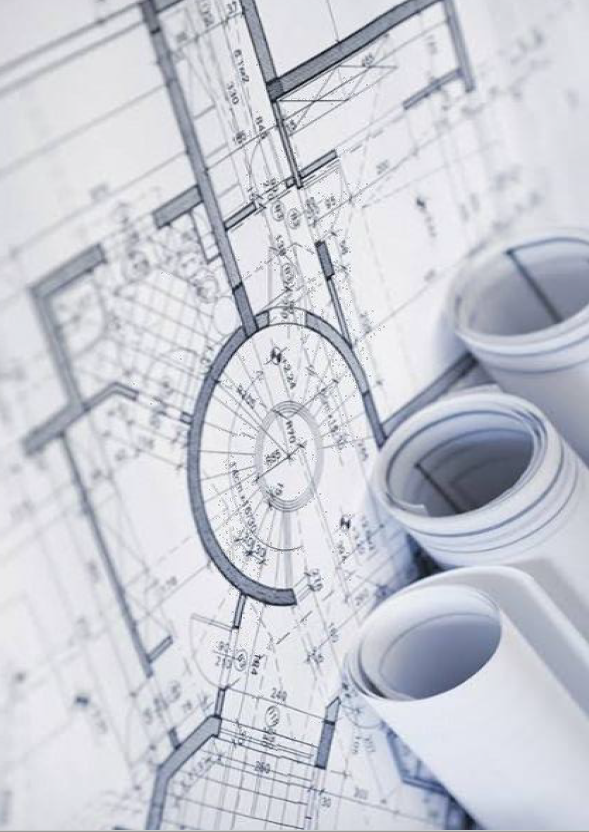 Cíl práce
Lokalizace stavby
Parametry objektu
Provozní schéma budovy 
Půdorysy a řezy objektem 
Architektonické provedení fasády 
Konstrukční schéma
Energetické schéma 
Odpovědi na otázky vedoucího, oponenta a hodnotící komise
cíl práce
Volba přínosného objektu pro společnost a komunitu
Lokalizace vhodného místa k realizaci stavby
Provedení průzkumu místa výstavby
Zpracování architektonické studie 
Zpracování dokumentace ke stavebnímu povolení 
D.1.1. Architektonicko-stavební řešení 
D.1.3. Požárně bezpečnostní řešení 
D.1.4. Technika prostředí staveb
ŠIRŠÍ lOKALIZACE
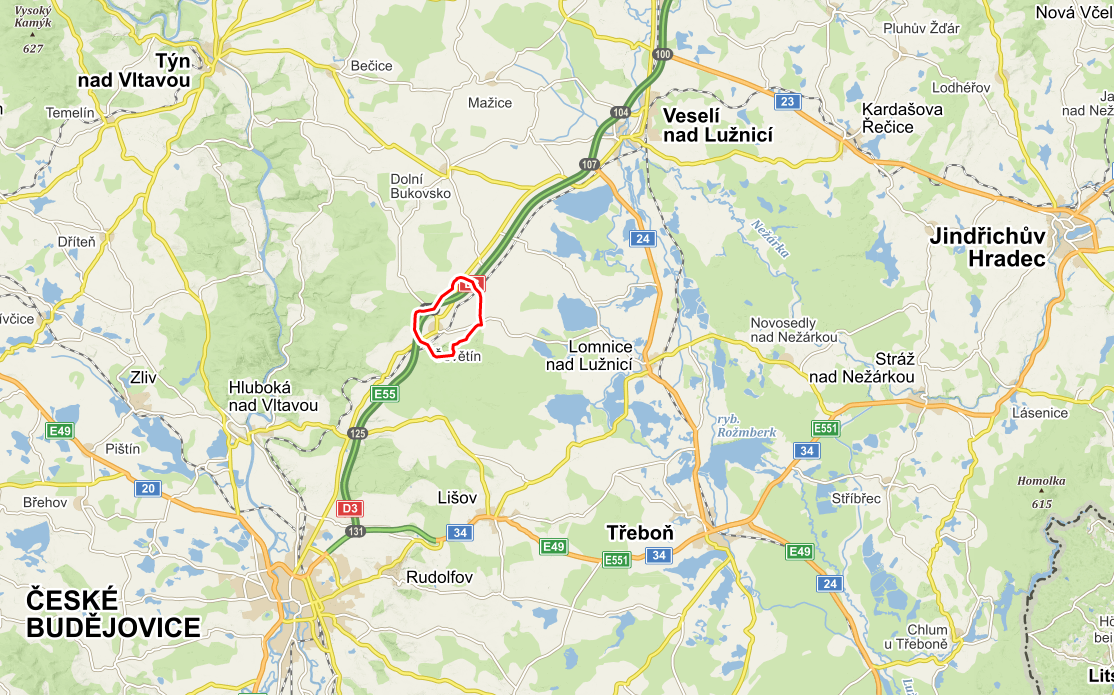 MĚSTYS šEVĚTÍN
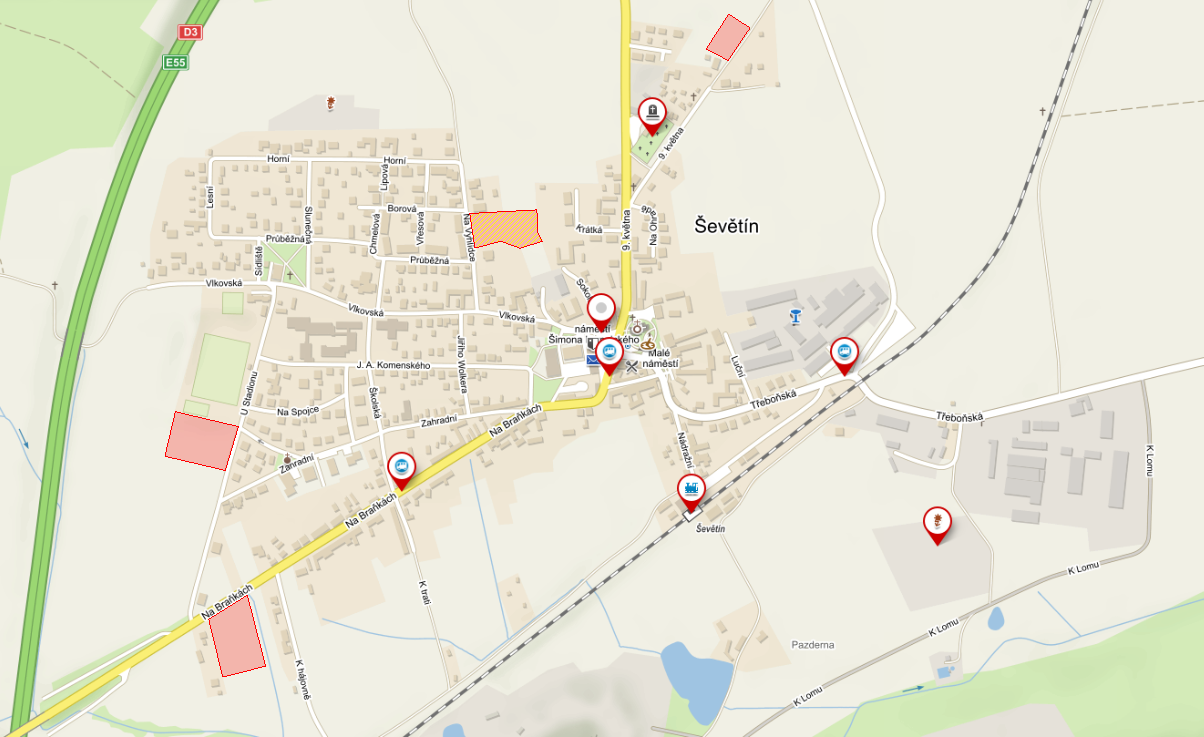 Zvažované území
Zvolené území
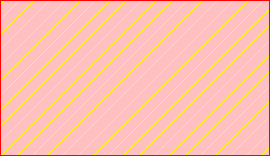 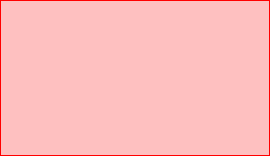 ŠIRŠÍ VZTAHY OKOLÍ
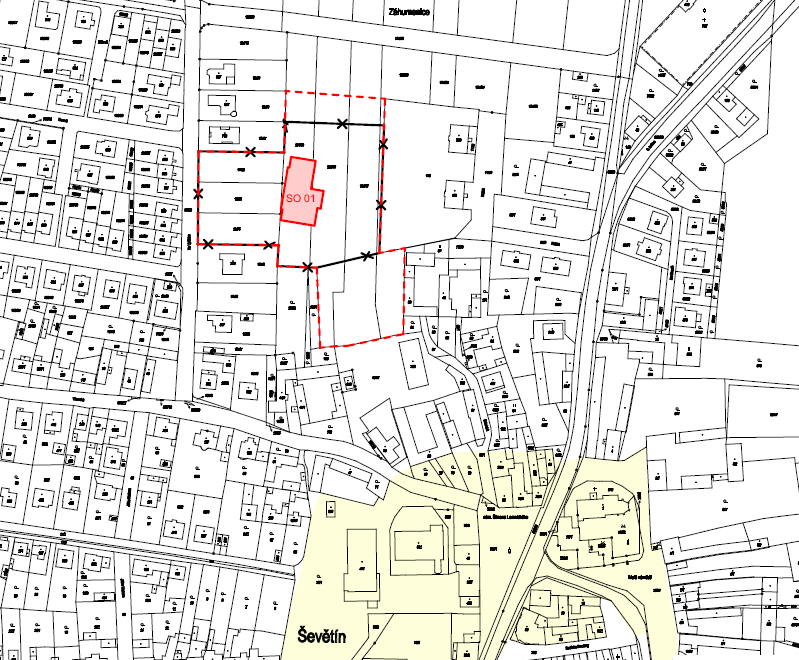 SITUACE
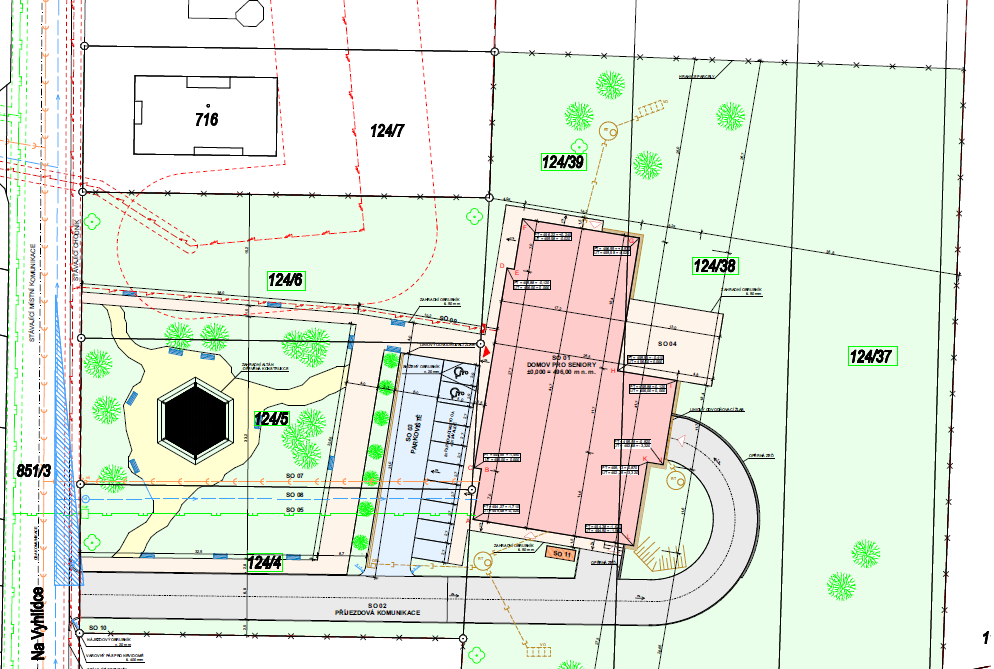 PARAMETRY OBJEKTU
Místo výstavby: 	parc.č. 124/4, 124/5, 124/6, 		124/37, 124/38, 124/39, k.ú. 		Ševětín
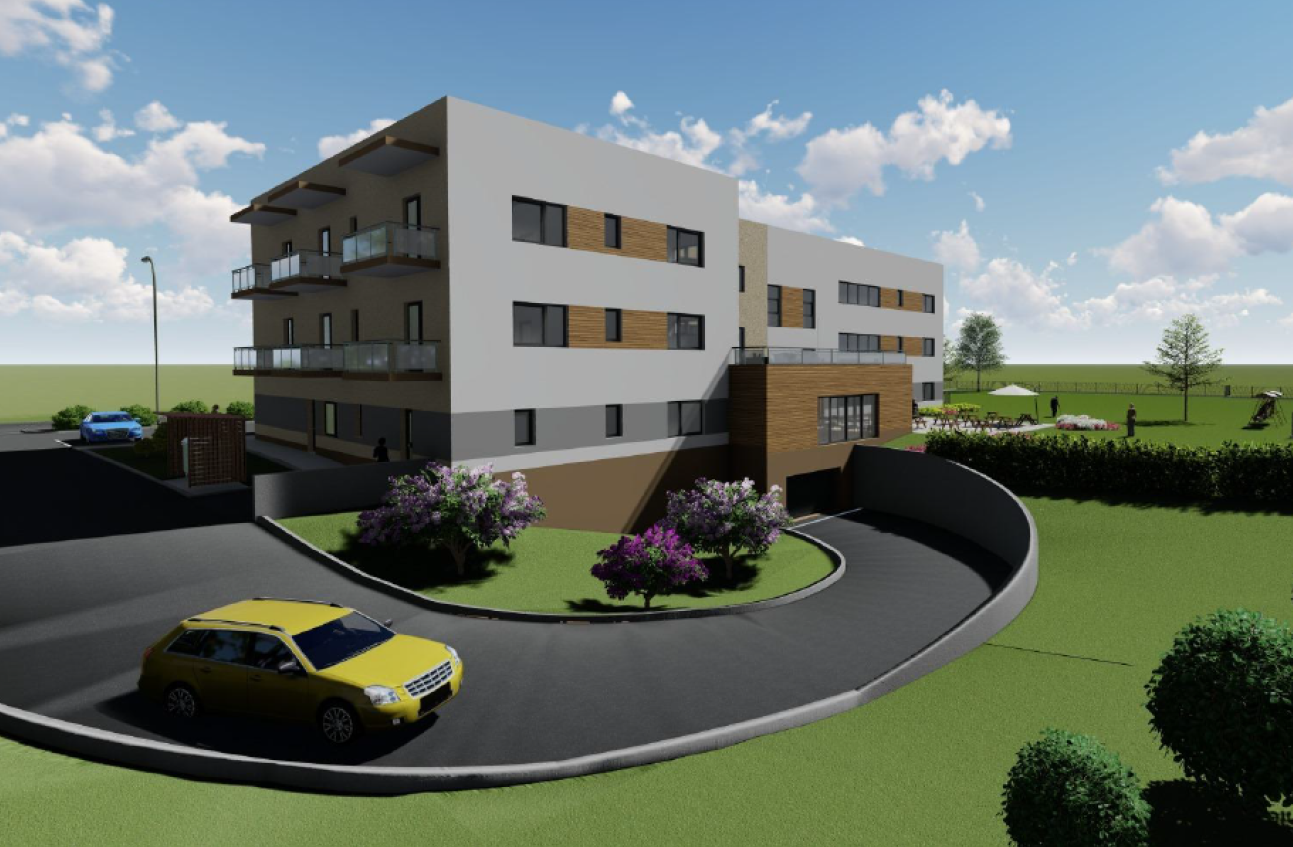 Sousední parcely: 	parc.č. 124/32, 124/10, 		124/36, 124/9, 124/8, 		124/35, 124/3, 124/7, 		851/3, 108/1, 108/2, 108/3, 		107/1 k.ú. Ševětín
Počet parkovacích míst před objektem:  8+2
Počet parkovacích míst v objektu: 	11+1
Zastavěná plocha		861,09 m2Obestavěný prostor 	 	12130 m3Užitná plocha celkem 	 	3088,5 m2	Obytná plocha	609 m2
Ostatní zpevněné plochy 	562,3 m2	
Počet bytových jednotek 	22 (18x 1+kk, 			4x 2+kk)Počet ubytovaných		26Počet zaměstnanců 		11Celková spotřeba vody	1 125 m3/rokOdhadovaná cena stavby	108 635 602 kč
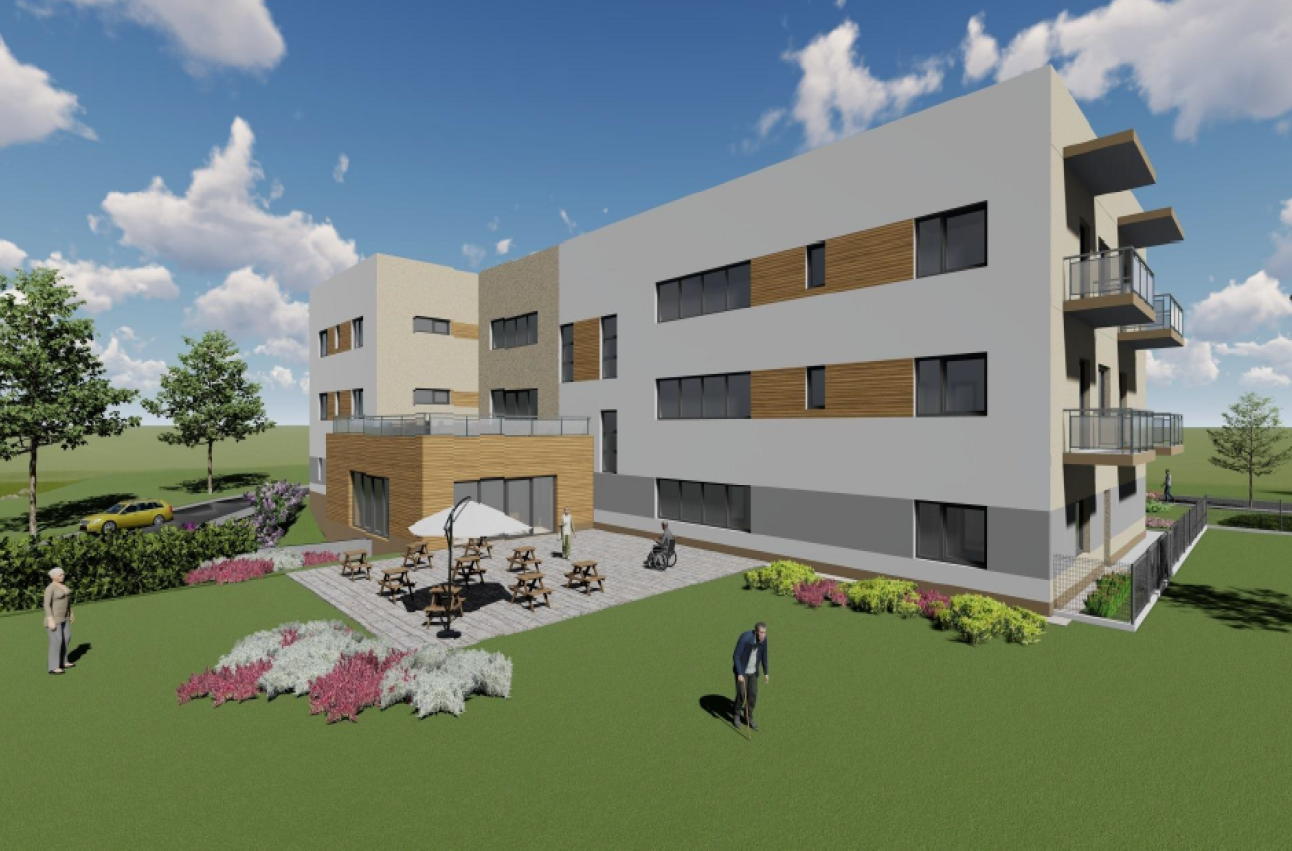 PŮDORYS SUTERÉNU
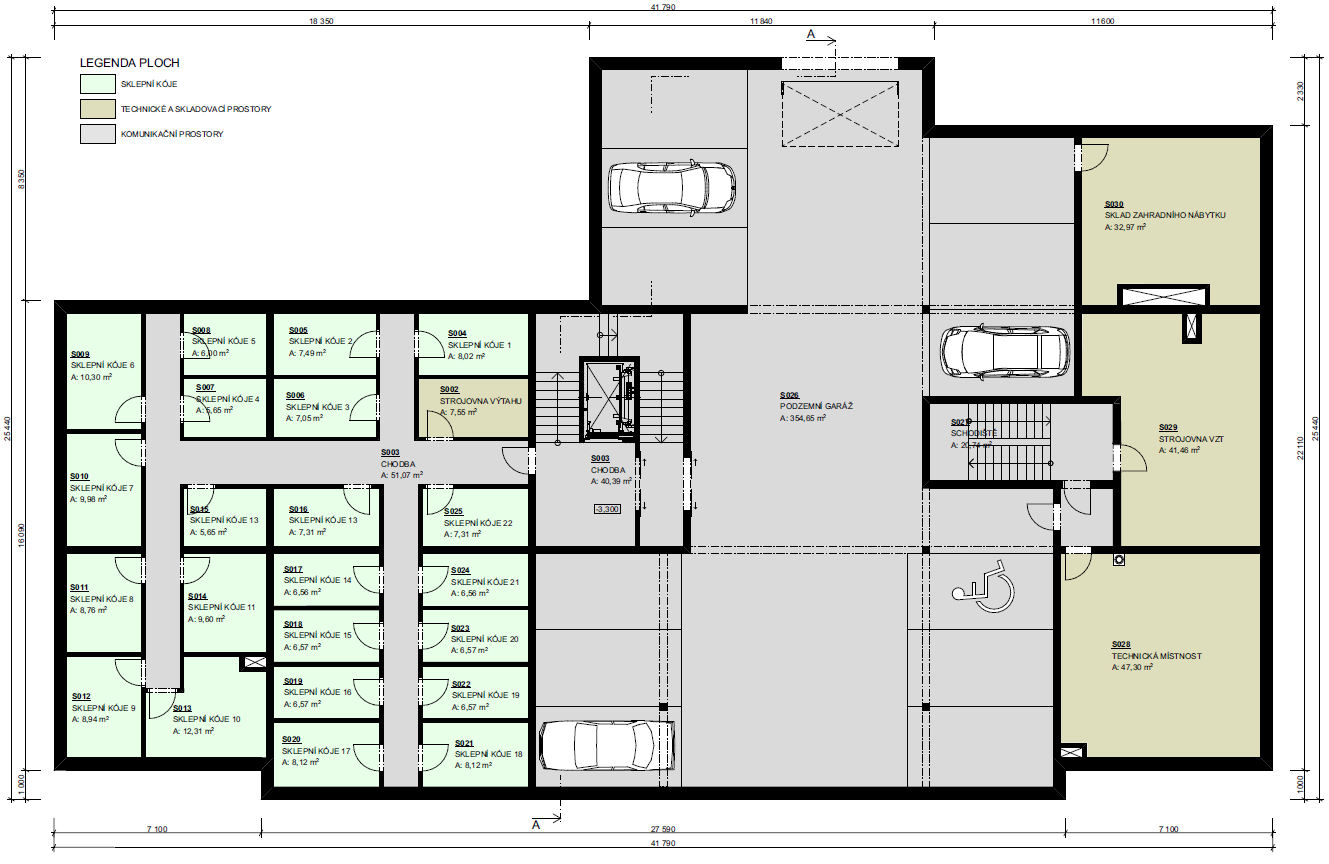 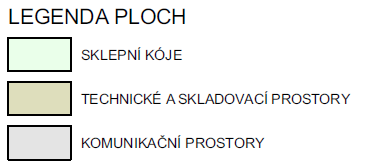 PŮDORYS 1NP
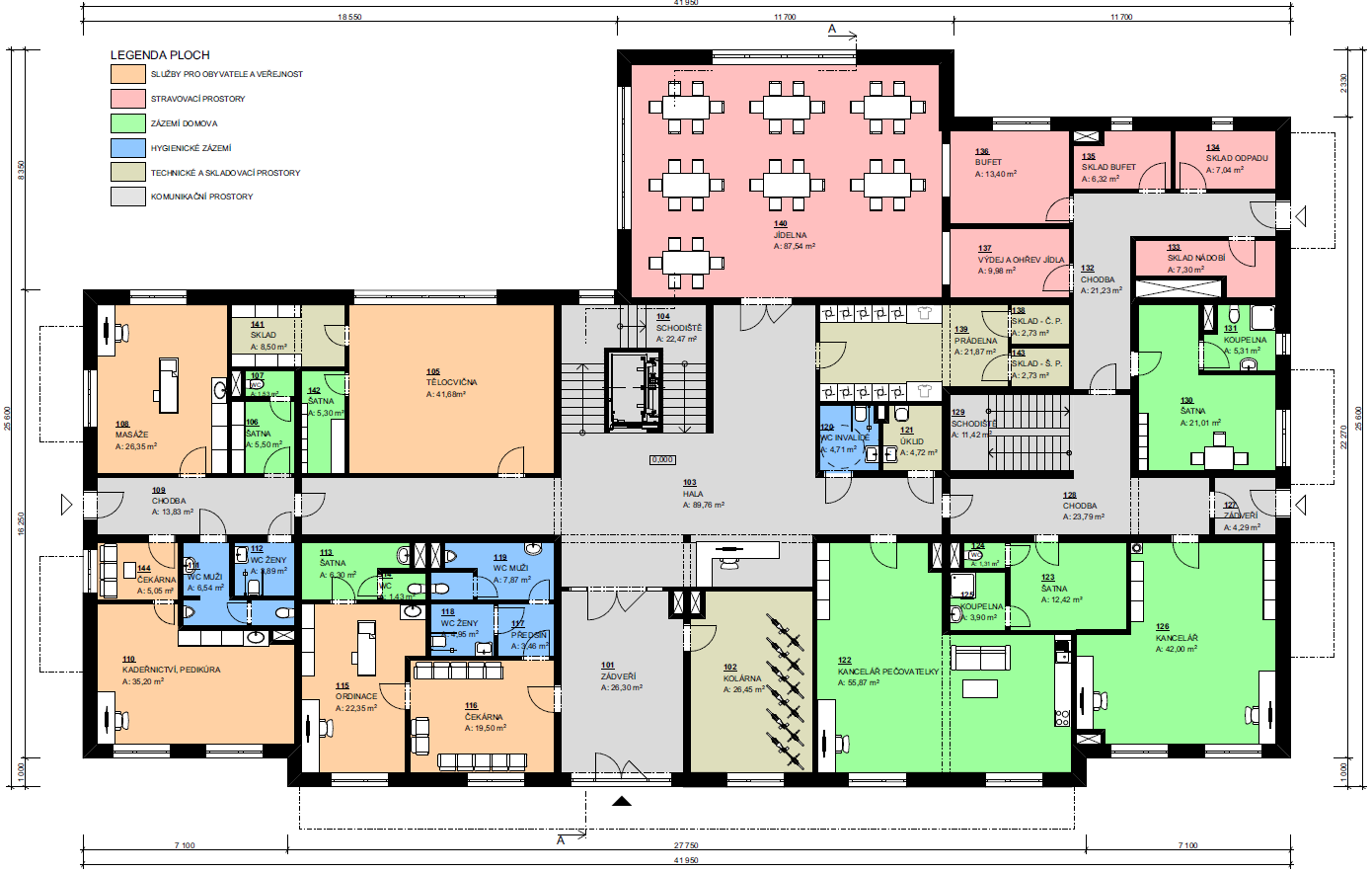 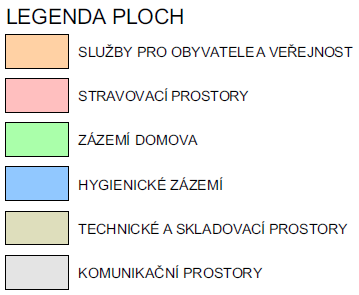 PŮDORYS 2NP
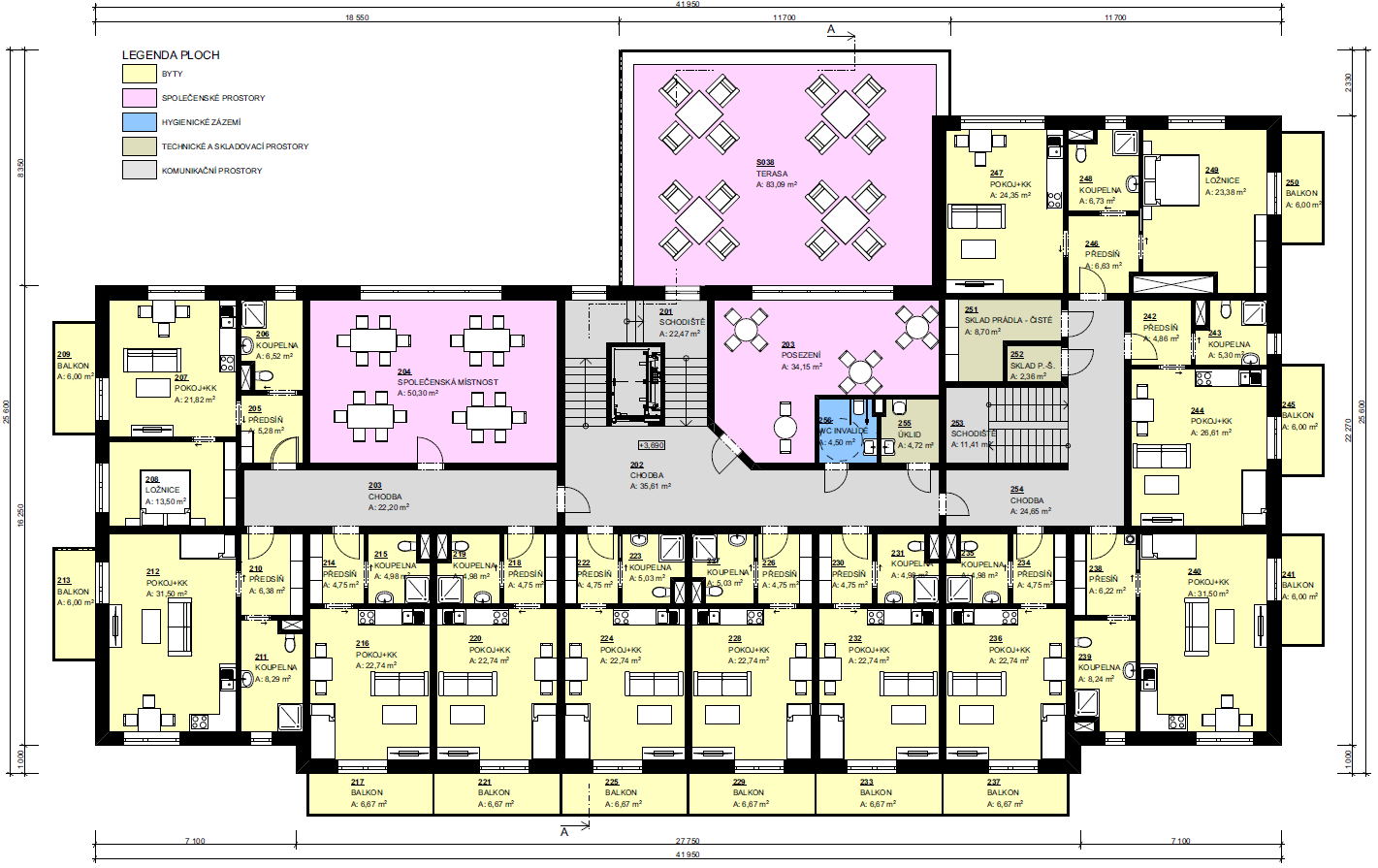 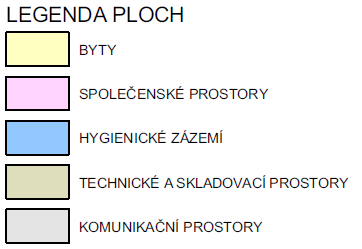 PŮDORYS 3NP
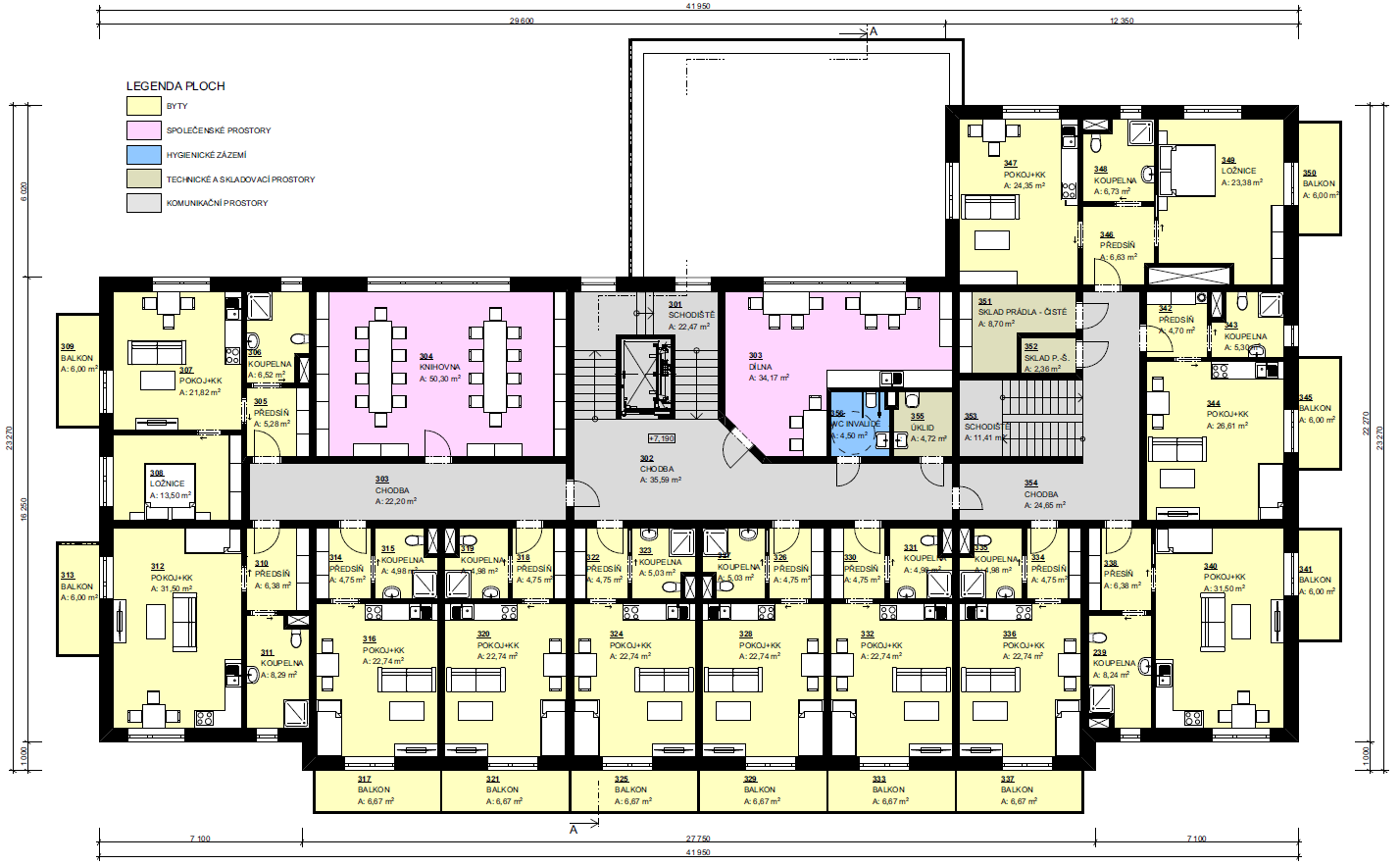 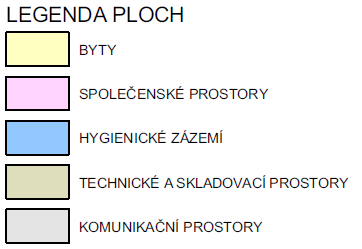 ŘEZ A-A´
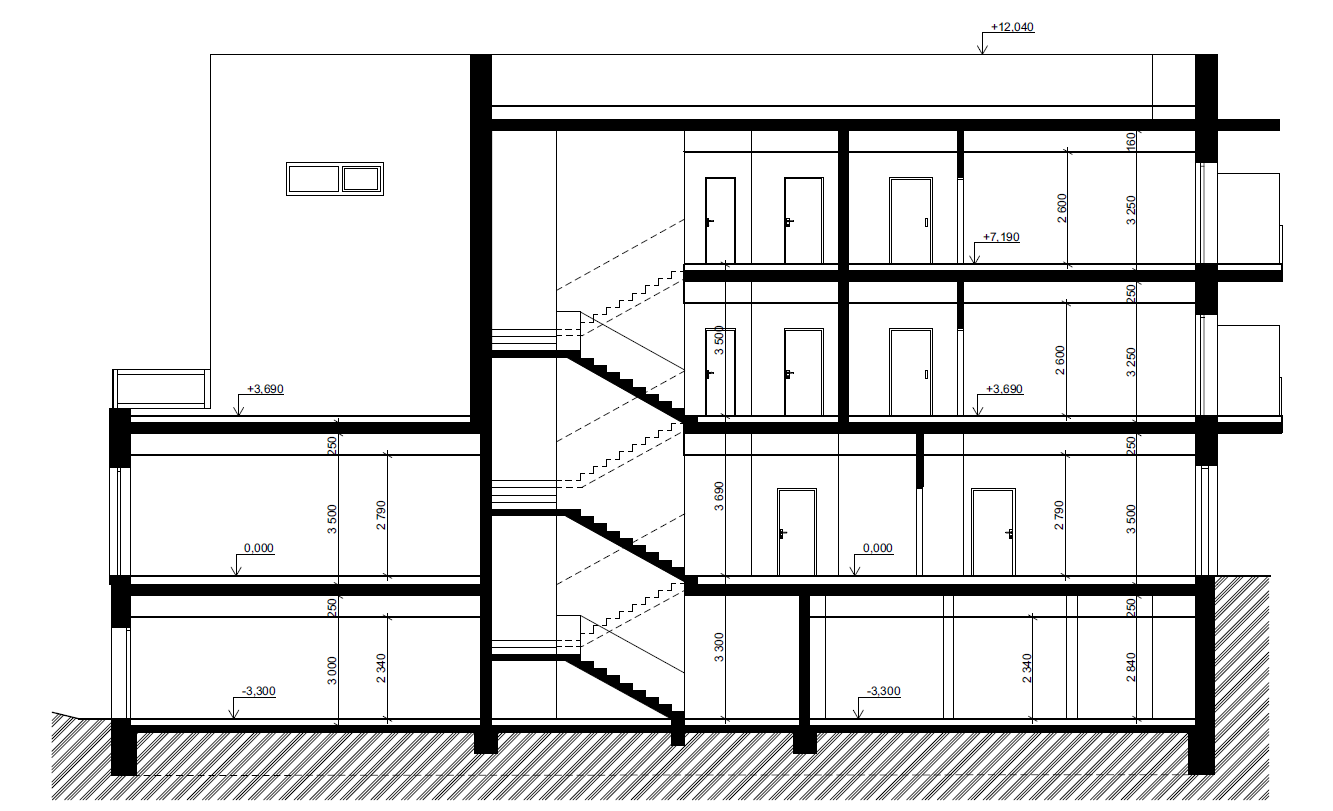 POHLEDY
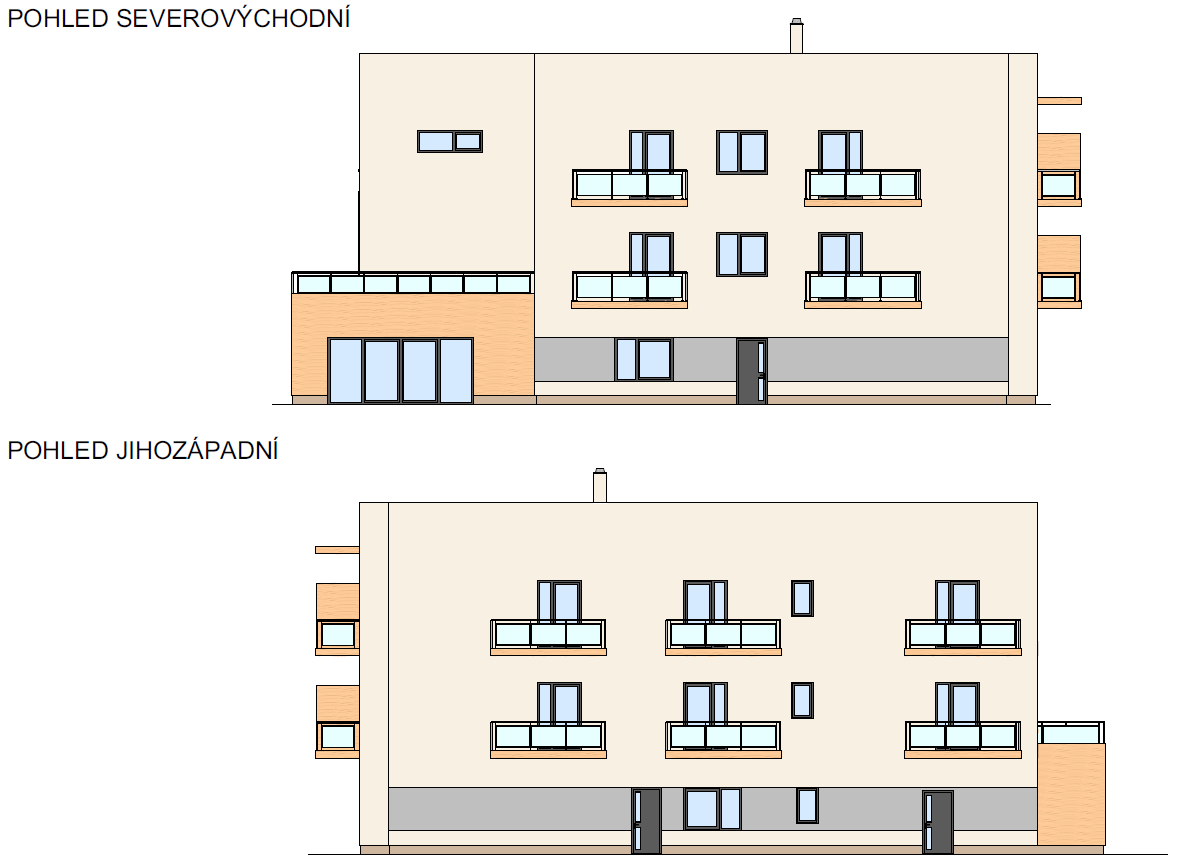 POHLEDY
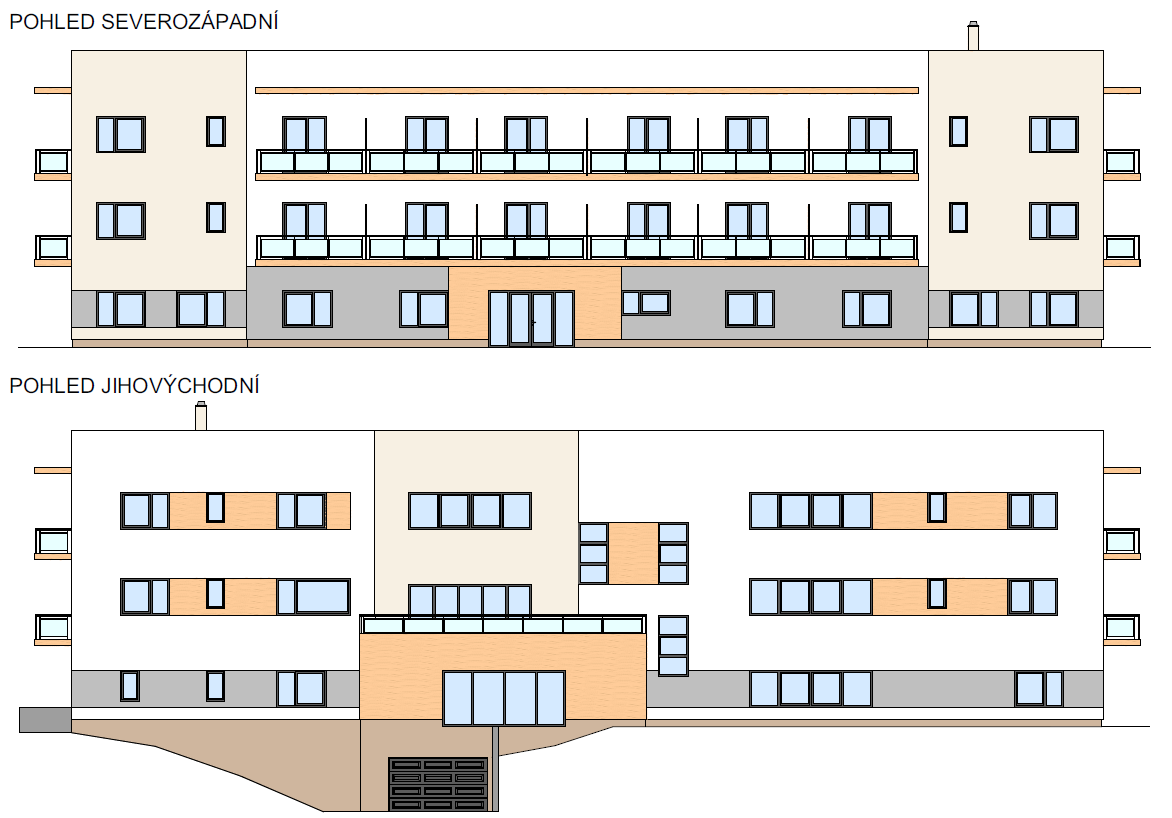 KONSTRUKČNÍ SCHÉMA
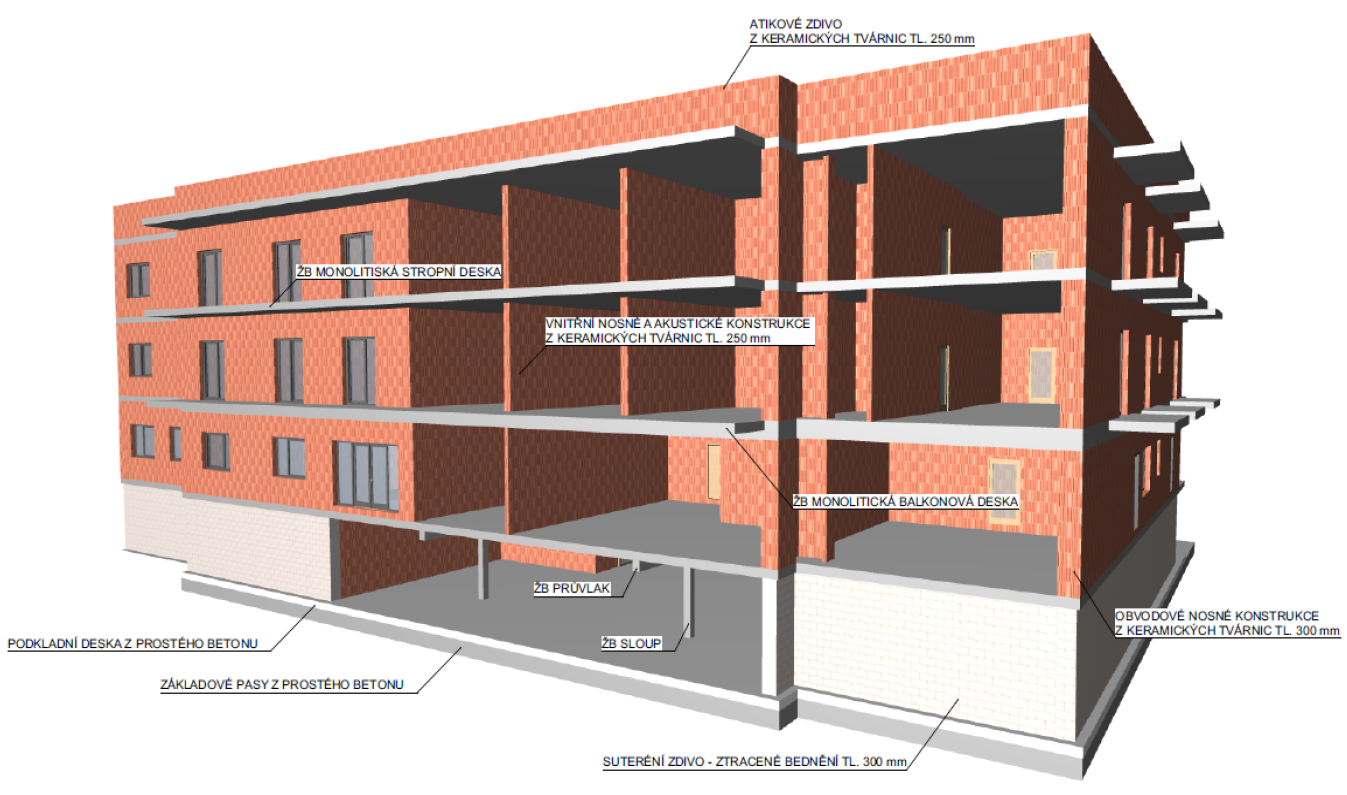 ENERGETICKÝ ŠTÍTEK OBÁLKY BUDOVY
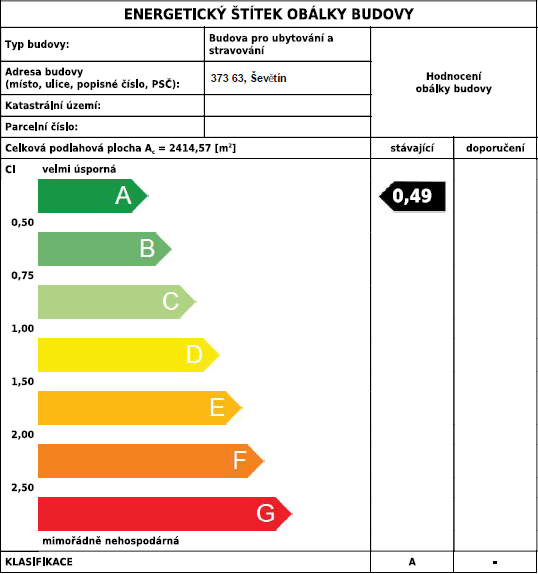 ENERGETICKÉ SCHÉMA
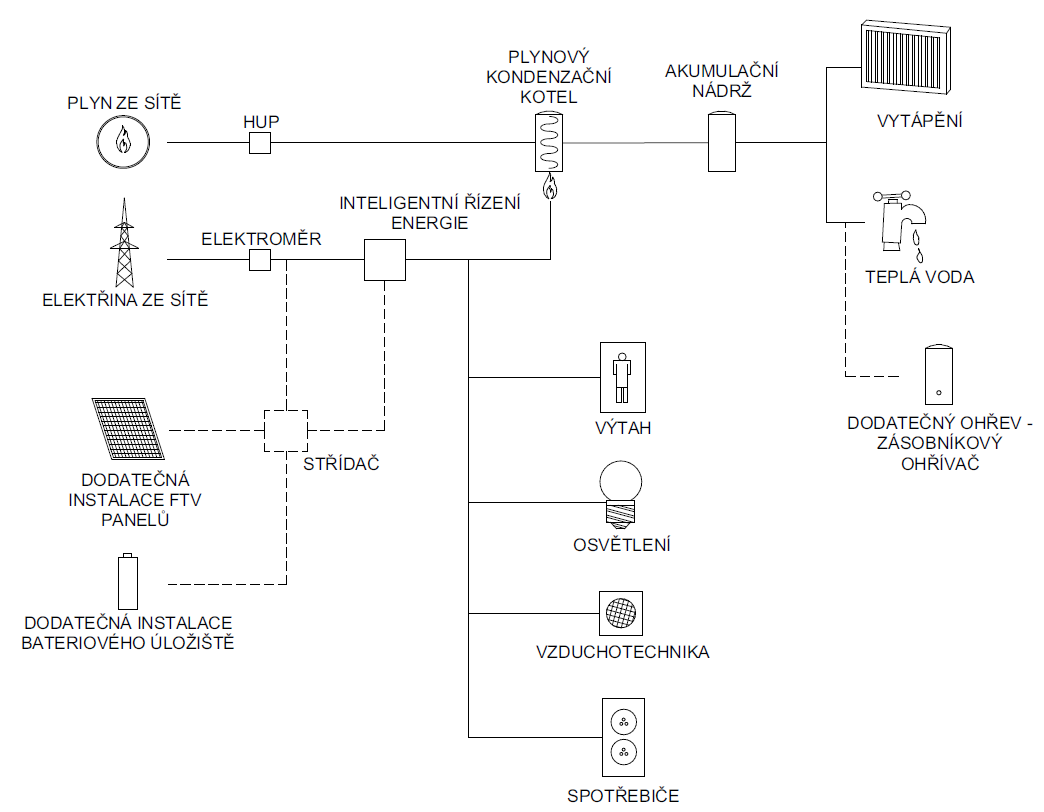 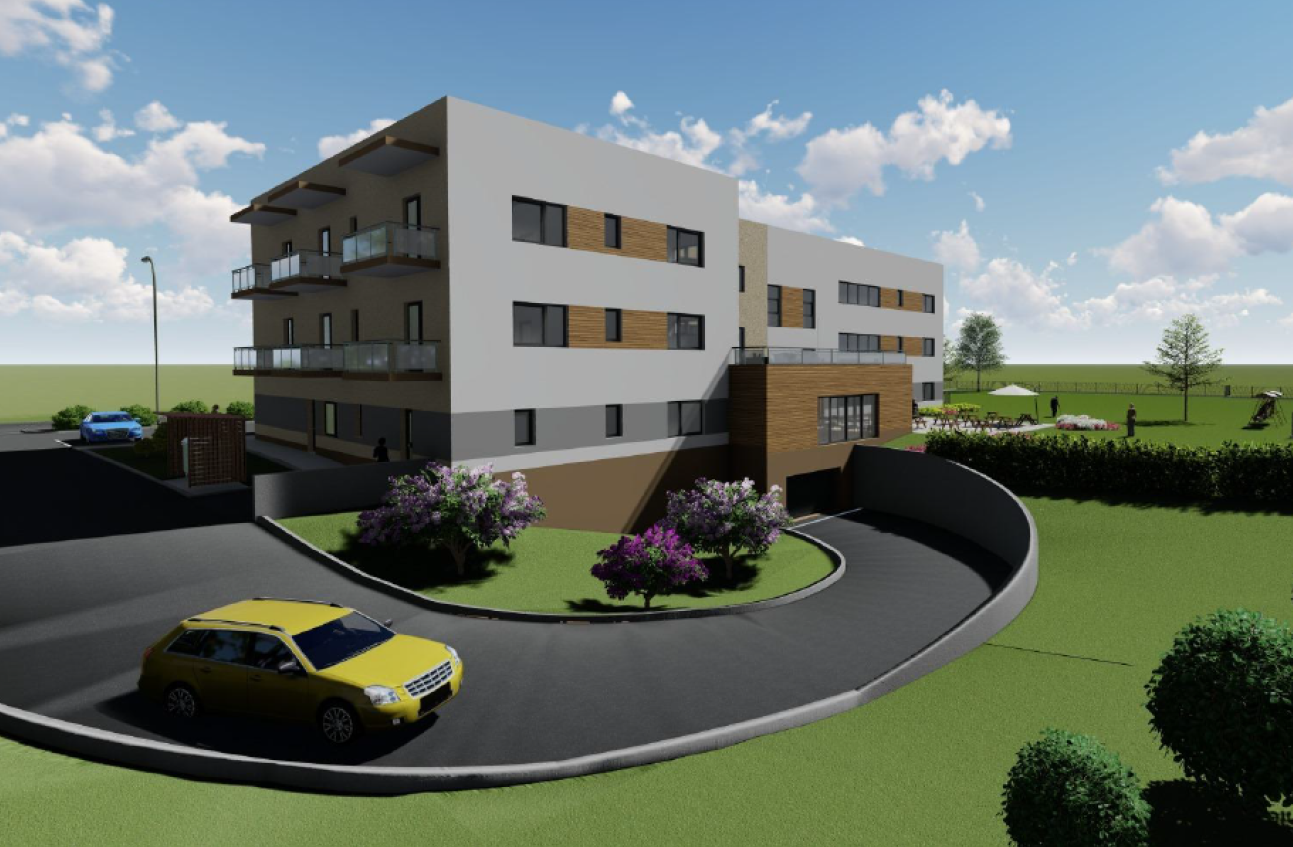 Děkuji za pozornost
Doplňující dotazy vedoucího DIPLOMOVÉ práce
Vysvětlete, proč se nelze v žádné z částí Souhrnné technické části pouze/ bez uvedení souhrnu odkazovat na jinou

Uveďte, zda jste při návrhu schodiště s výtahem neuvažoval i nad variantou bez vnitřního vyzdění a co vás vedlo k vašemu řešení.

Popište rozdíl mezi záborem ZPF trvalým a dočasným. Zároveň uveďte v čem se liší výpočet odvodů za takový zábor. Je pro vaši stavbu nutné uvažovat se záborem a jakým? V případě, že ano, jak stanovíte výši odvodů?

Jakou úpravu musí mít okenní výplně O/3 v místnostech bytů v koupelnách, aby splňovaly tyto byty požadavky na plně bezbariérové užívání?
Popište rozdíl mezi záborem ZPF trvalým a dočasným. Zároveň uveďte v čem se liší výpočet odvodů za takový zábor. Je pro vaši stavbu nutné uvažovat se záborem a jakým? V případě, že ano, jak stanovíte výši odvodů?
• Zákon č. 344/1992 Sb., o ochraně zemědělského půdního fondu
• Vyhláška č. 48/2011 Sb., o stanovení tříd ochrany
• Vyhláška č. 13/1994 Sb., (úprava podrobností ochrany ZPF)
INFORMACE Z KATASTRU NEMOVITOSTÍ
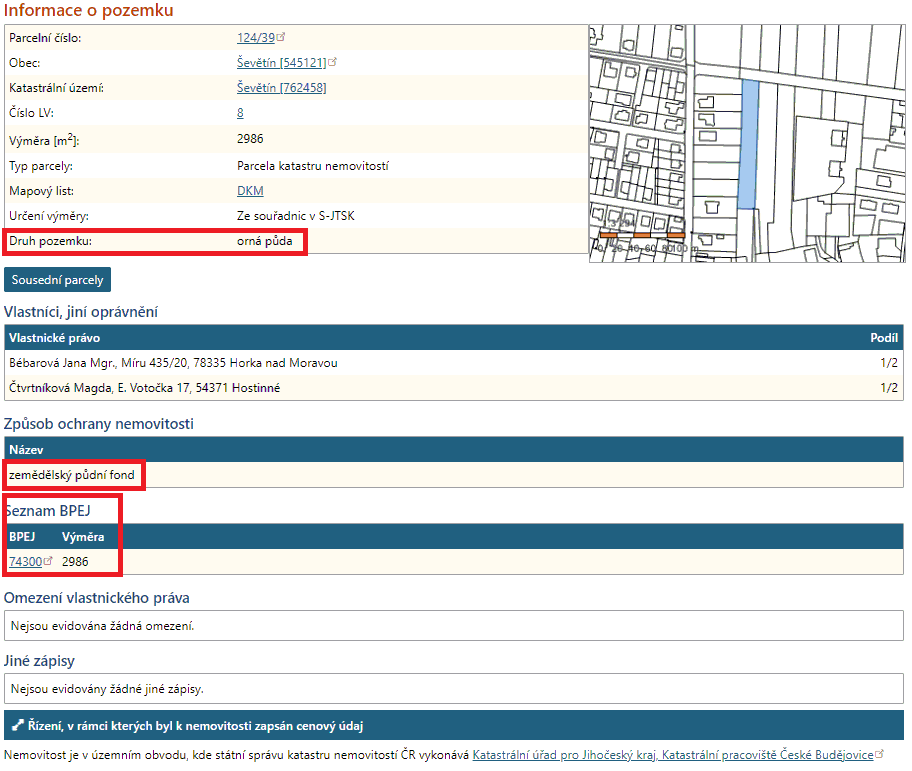 ROZDĚLENÍ VYUŽITÉ PLOCHY
Dle zákona 334/1992 - § 9
Veřejně prospěšná stavba umísťená v proluce o velikosti do 0,5 ha (nepodléhá souhlasu o vynětí)
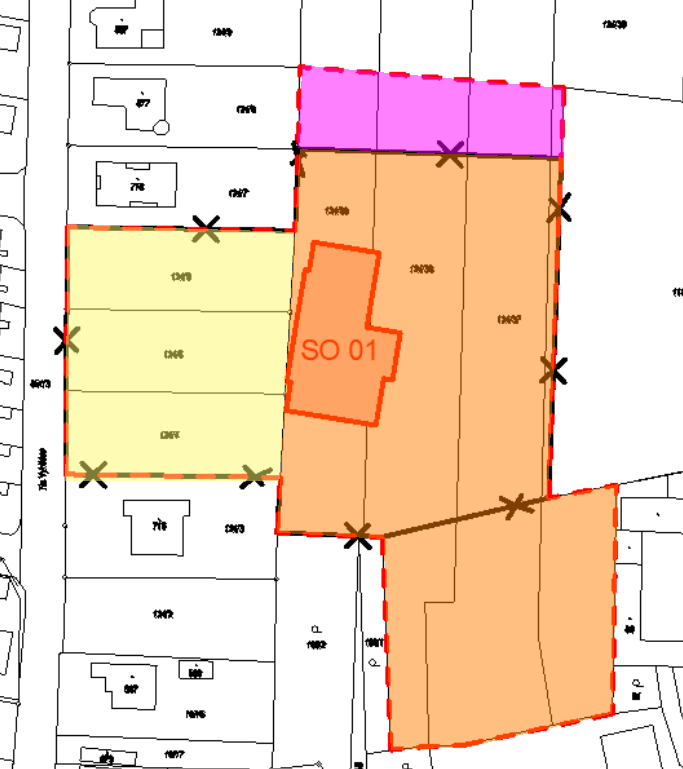 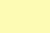 Plocha podléhající souhlasu žádosti orgánu ochrany zemědělského půdního fondu  o trvalé vynětí ze ZPF
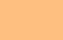 Plocha dočasného záboru ZPF po dobu kratši než 1 rok, včetně doby k uvedeni zemědělské půdy do původniho stavu (nepodléhá souhlasu o vynětí)
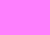 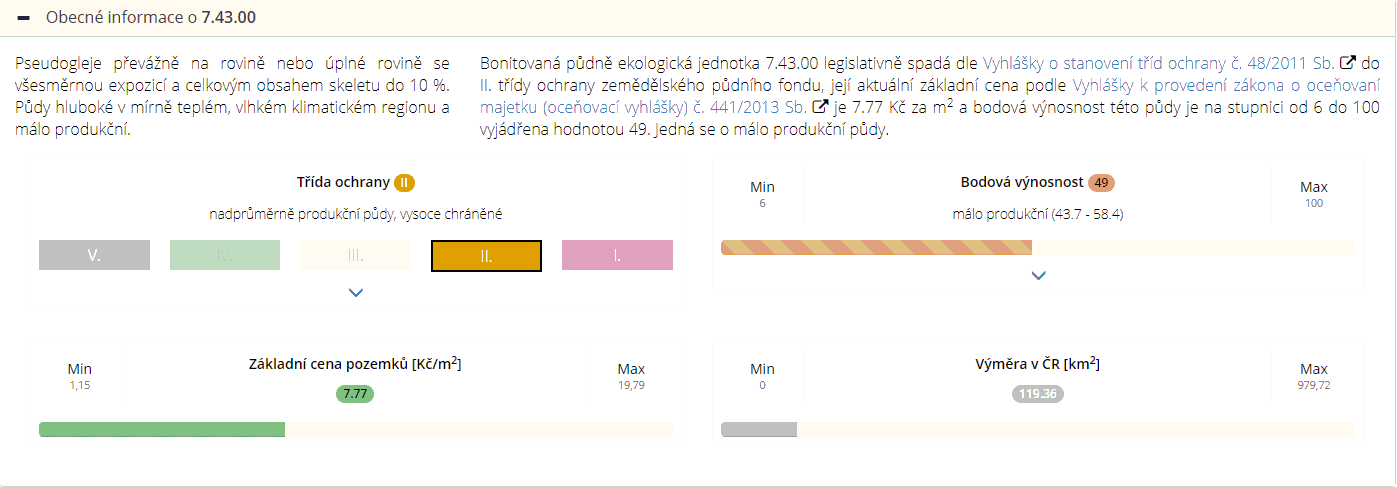 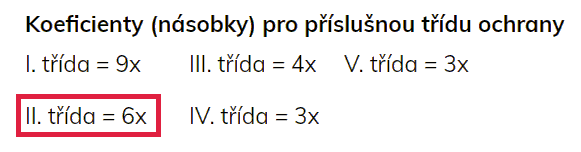 CENA = Plocha vyňaté půdy x Cena za vynětí (Bonita půdy) x Koeficient třídy ochrany půdy 

CENA = 1772 m2 x 7,77 Kč / m2 x 6 (koeficient) = 82.611,- Kč
Jakou úpravu musí mít okenní výplně O/3 v místnostech bytů v koupelnách, aby splňovaly tyto byty požadavky na plně bezbariérové užívání?
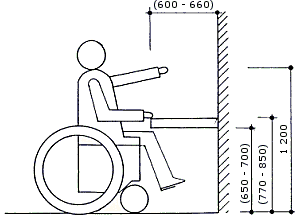 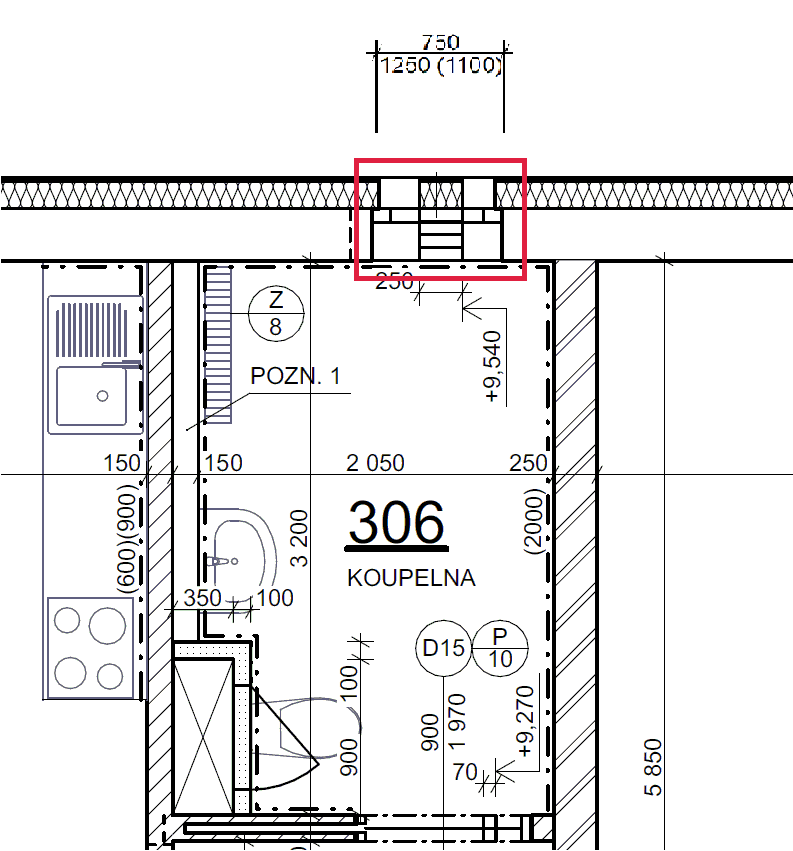 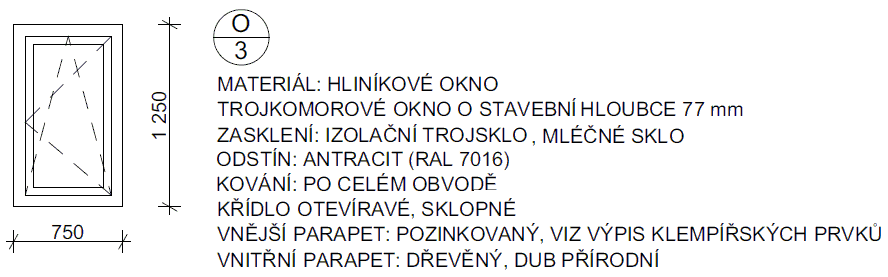 Doplňující dotazy OPONENTA DIPLOMOVÉ práce
Jak bude zabezpečen přístup na střechu a kde bude případně skladován žebřík?

Za jakých podmínek nemusí být dodržena minimální výška parapetu okna (řez AA schodiště)?
Jak bude zabezpečen přístup na střechu a kde bude případně skladován žebřík?
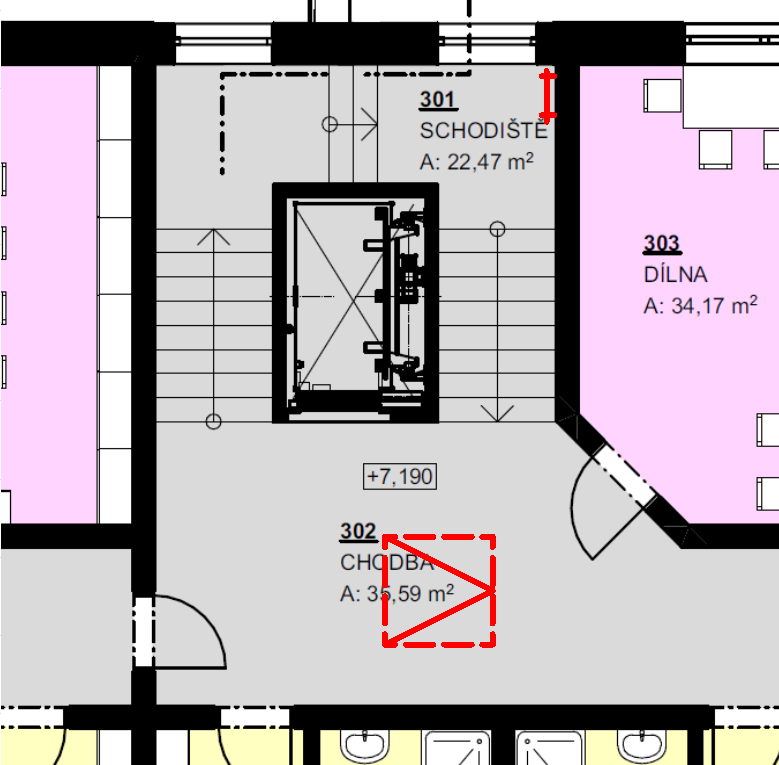 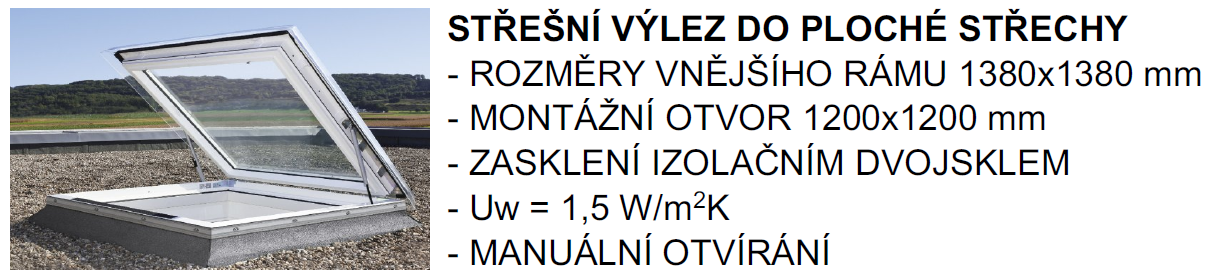 Za jakých podmínek nemusí být dodržena minimální výška parapetu okna (řez AA schodiště)?
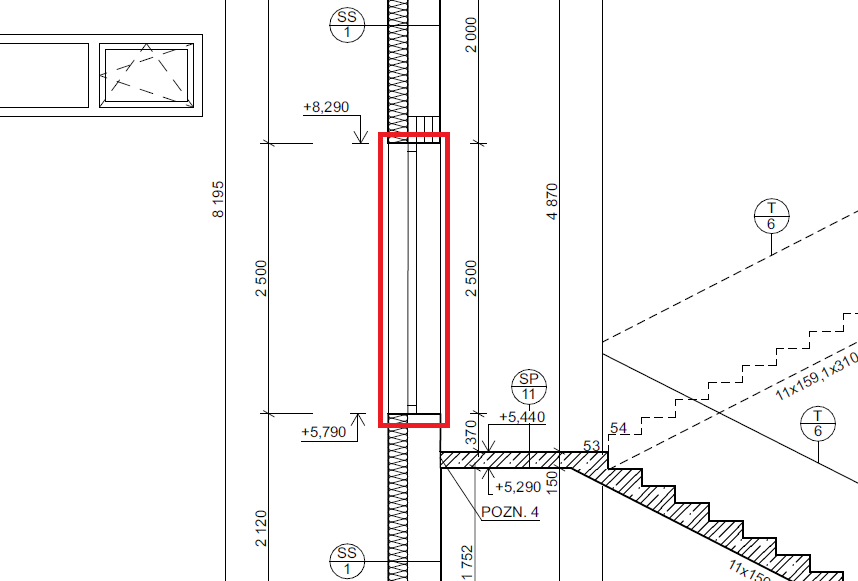 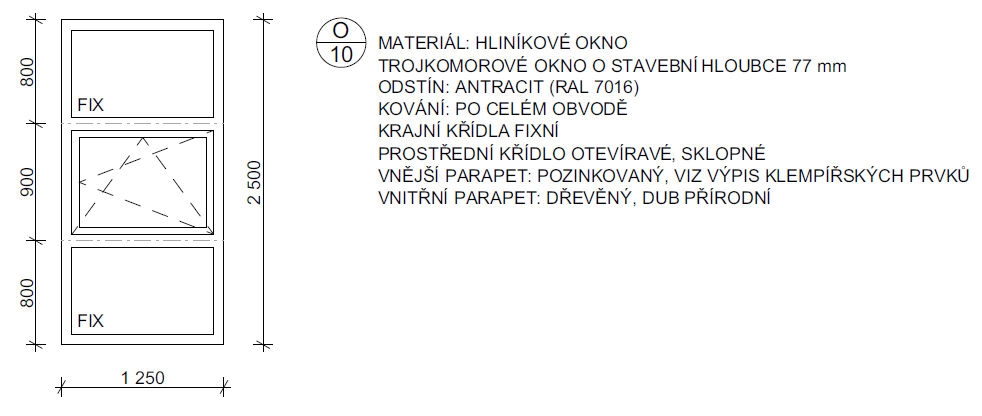